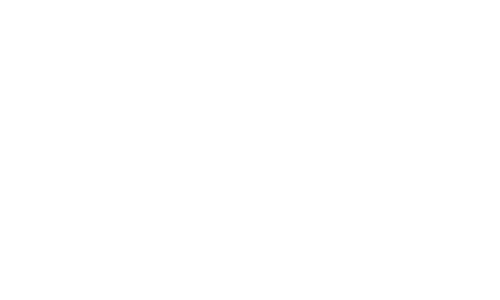 Tri štvrtiny radničných novín sú skôr propagandou
Porovnanie Užitočnosti radničných novín 
v 100 najväčších mestách – Hlásne trúby 2016
Transparency International Slovensko, február 2017
PREČO HLÁSNE TRÚBY
Radničné noviny sú vydávané za verejné peniaze a pod kontrolou autority verejnej správy 

Formálne znaky verejnoprávnych médií 

V praxi však obsah často cenzurovaný a zneužívaný v prospech aktuálneho vedenia samosprávy

Za verejné zdroje financovaná permanentná politická kampaň vedenia, očierňovanie opozície a narúšanie spravodlivej politickej súťaže
AKO SME HODNOTILI
Hlásne trúby inšpirované projektom českého združenia Oživení 
Vzorka zhodná s pravidelným rebríčkom transparentnosti 100 najväčších samospráv 
Hodnotených 83 miest, ktoré financovali v posledných dvoch rokoch aspoň päť čísel novín
Hodnotená vzorka: posledných päť čísel do septembra 2016 (spolu 415 vydaní)
ČO SME HODNOTILI
Pozitívne obsahové časti v periodiku s váhami:
Obsahové časti negatívne ovplyvňujúce hodnotenie periodika:
INDEX BENEFIT
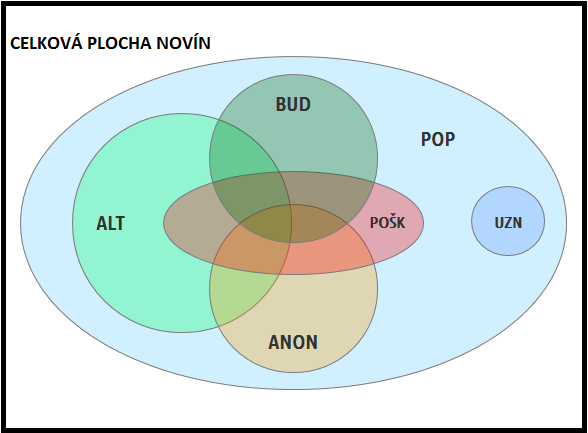 POP: Politická plocha
ALT: Alternatívna plocha
BUD:  Budúce rozhodnutia
ANON: Anonymná plocha
POŠK: Poškodzujúca plocha
UZN:     Plocha uznesení
UŽITOČNOSŤ NOVÍN
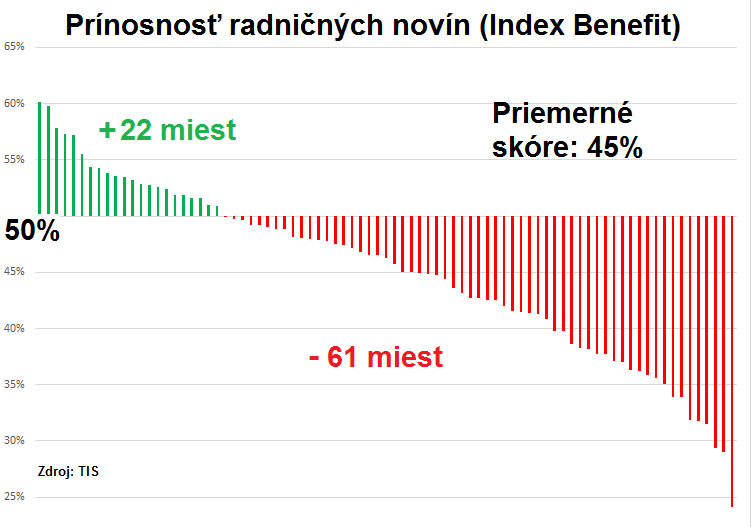 Rozptyl: +10%             -26%

Až 22 miest nedosiahlo ani 40%

Tituly skôr škodlivé pre verejnú kontrolu samospráv
NAJLEPŠÍ A NAJHORŠÍ
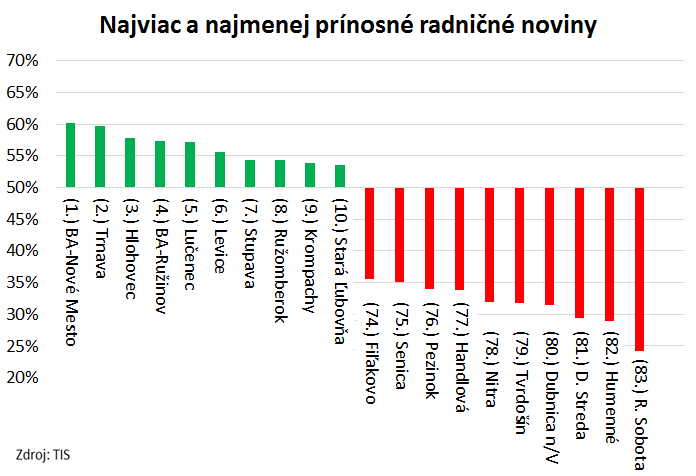 NAJLEPŠÍ A NAJHORŠÍ
NOVINY A TRANSPARENTNOSŤ
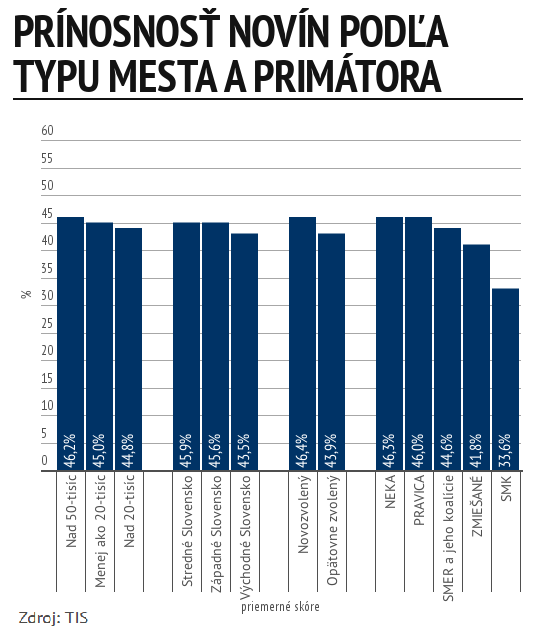 Prínosnejšie sú noviny z:
veľkých miest

S väčšími výdavkami 

Zo Stredného Slovenska

S novými primátormi

Kandidujúcimi ako NEKA alebo za pravicu
[Speaker Notes: Kým mestá pod 20-tisíc obyvateľov dosiahli v priemere iba 48 percent bodov, Rožňava získala až 75,4 percent. Opačným príkladom je Nitra, ktorá získala výrazne podpriemerný výsledok v kategórii veľkých miest nad 50-tisíc. Kým tie v priemere získali viac ako 61 percent, Nitra iba cez 43.]
POROVNANIE S ČESKOM
Slovensko: 
Viac anonymnej plochy
Menej vydaní s alternatívnymi názormi
Viac vydaní so zapojením ľudí
Slovensko: 
Menšia plocha pre alternatívne názory
Väčšia plocha pre zapojenie verejnosti
POLITICKÁ PLOCHA
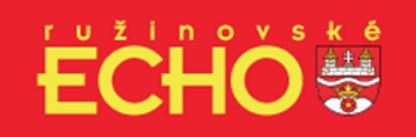 Prínosné politické informácie

Informácie o novej sociálnej politike mestskej časti

Výzva k zapojeniu sa do tvorby Komunitného plánu sociálnych služieb

Oznámenia o termínoch stretnutí poslancov a starostu s občanmi
NEPOLITICKÁ PLOCHA
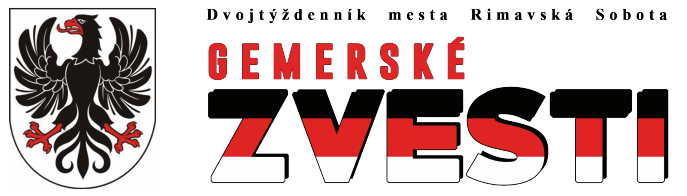 65% plochy radničných novín je nepolitickej (kultúra, spoločnosť...)
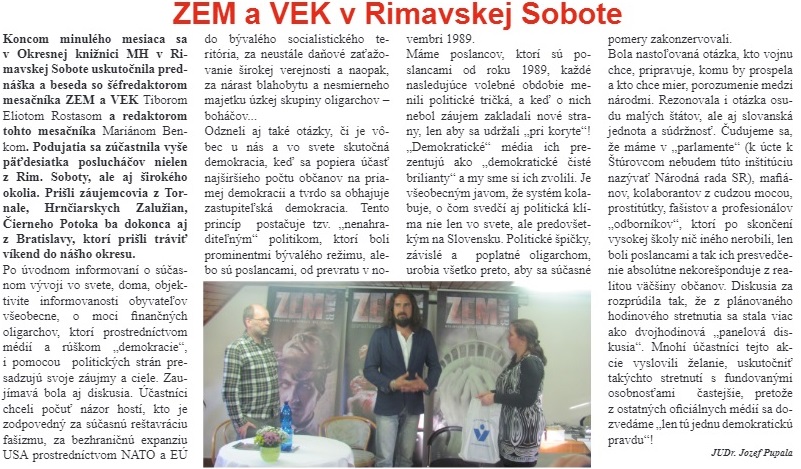 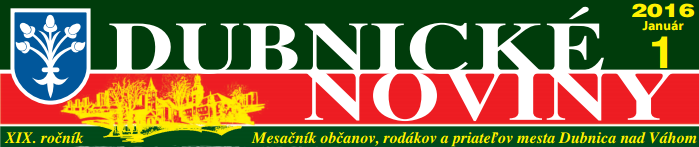 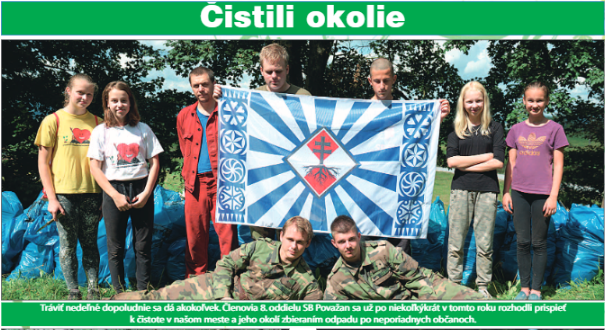 Radničné noviny propagujú aj polovojenské organizácie a konšpiračné médiá...
PLOCHA PRE ALTERNATÍVU
Priestor pre kritické či alternatívne vyjadrenia k politike radnice

od opozičných poslancov 

od občanov
BUDÚCE ROZHODNUTIA
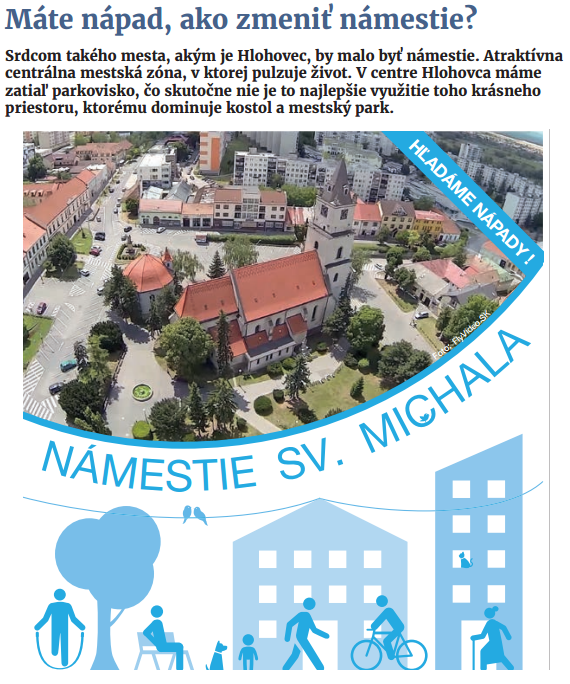 referovanie o budúcich rozhodnutiach radnice, na ktoré  ešte môžu mať občania vplyv
výzvy k pripomienkovaniu a zasielaniu nápadov
informácie o možnostiach participatívneho rozpočtu
oznámenia o  plánovaných diskusiách
pozvánky na zasadnutia zastupiteľstva s programom
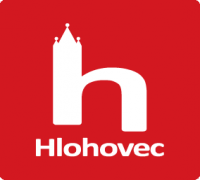 ANONYMNÁ PLOCHA
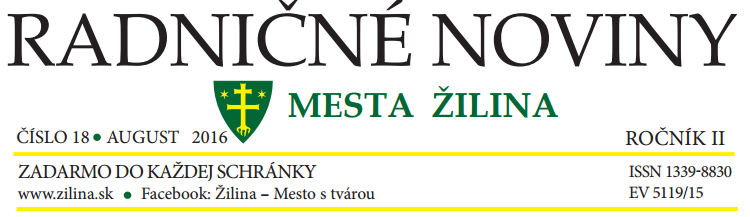 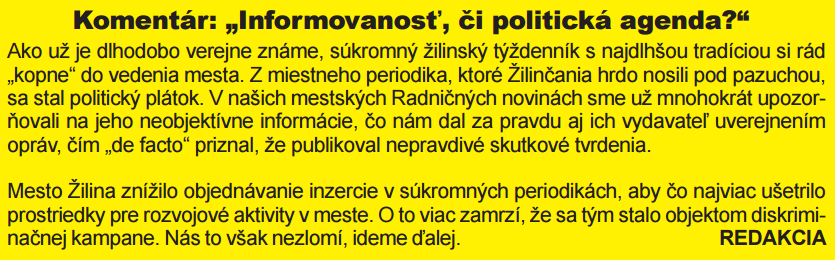 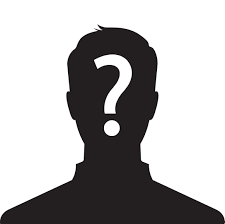 PROPAGÁCIA POLITIKOV
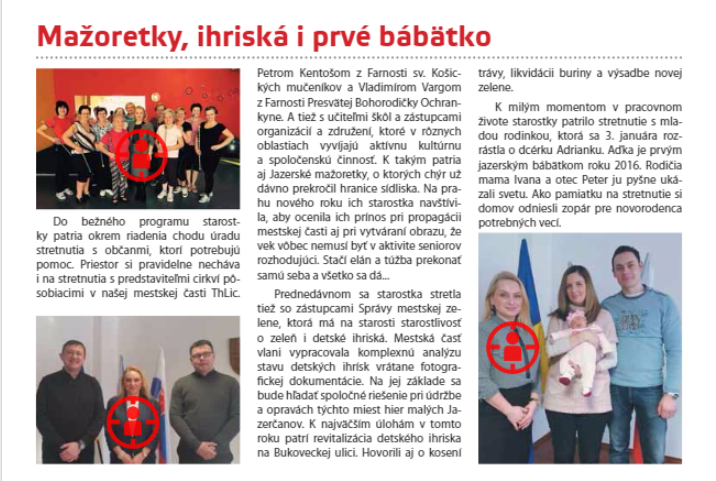 Mnohé z novín plné fotiek primátorov a ďalších členov vedenia, ktorí sa nekriticky chvália

MČ Košice Nad Jazerom, rekord v počte fotiek starostky
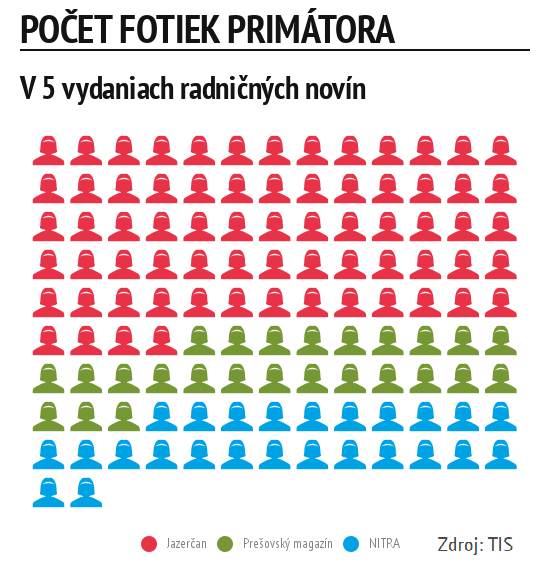 Až v 58% vydaní nadmierna propagácia primátora alebo starostu

Jazerčan: 69x    (v piatich číslach)


Prešovský magazín: 25x


Nitra: 25x
[Speaker Notes: Kým mestá pod 20-tisíc obyvateľov dosiahli v priemere iba 48 percent bodov, Rožňava získala až 75,4 percent. Opačným príkladom je Nitra, ktorá získala výrazne podpriemerný výsledok v kategórii veľkých miest nad 50-tisíc. Kým tie v priemere získali viac ako 61 percent, Nitra iba cez 43.]
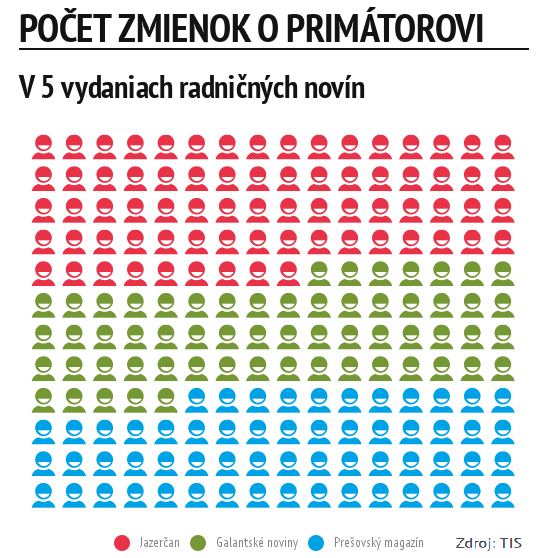 Jazerčan: 149x    (v piatich číslach)


Galantské noviny: 121x


Prešovské noviny: 121x
[Speaker Notes: Kým mestá pod 20-tisíc obyvateľov dosiahli v priemere iba 48 percent bodov, Rožňava získala až 75,4 percent. Opačným príkladom je Nitra, ktorá získala výrazne podpriemerný výsledok v kategórii veľkých miest nad 50-tisíc. Kým tie v priemere získali viac ako 61 percent, Nitra iba cez 43.]
POŠKODZUJÚCA FORMA
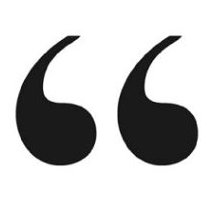 Nie, nechcem tu hovoriť o tom čia je to predovšetkým zásluha. Nepochybne by to zase vyvolalo negatívnu polemiku rôznych rýchlokvasených facebookových odborníkov na všetko spochybňovačov akéhokoľvek úspechu, nevzdelaných a bezvýznamných mizerákov.“ 
(Mizerák je aj priezvisko jedného z primátorových kritikov).

Vyjadrenie primátora Olivera Solgu k výsledkom hospodárenia Pezinka v roku 2015
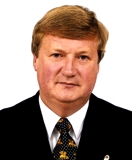 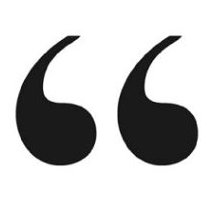 Takisto nepovažujeme za korektné, ak Slovenský východ pri písaní článkov nezaujíma reakcia humenskej radnice. Je pravdou, že po sérii tendenčných a nepravdivých článkov sme s nimi prestali komunikovať, avšak v žiadnych článkoch nie je napísané, že sa aspoň pokúsili získať stanovisko mesta. Robia tak napríklad aj denníky N alebo Sme, ktoré aj napriek tomu, že s nimi nekomunikujú niektorí vládni predstavitelia, vždy zverejnia aspoň to, že sa ich pokúšali kontaktovať, no na svoje otázky nedostali žiadnu odpoveď.“

Z článku primátorky Humenného Jany Vaľovej na adresu súkromných novín. Stanovisko druhej strany neuverejnené.
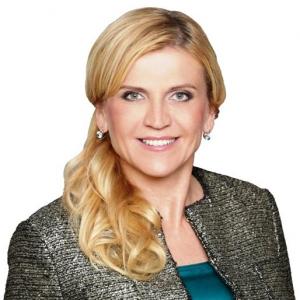 Kvalitné noviny
Periodiká ako prínosný zdroj informácií 

Slobodné vytváranie názorov na chod miestnej samosprávy
Predchádzajú stretom záujmov pri tvorbe obsahu 
Zapájajú opozíciu do redakčnej rady
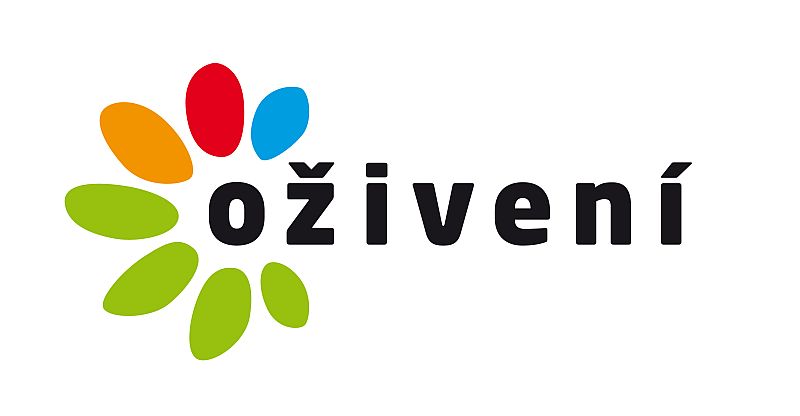 Stanovujú jasné pravidlá pre tvorbu obsahu 

Presadzujú samostatný, zodpovedný a aktívny prístup redakcie k tvorbe obsahu

Rešpektujú zásadu rovnakého prístupu k prezentovaniu názorov o/voči činnosti radnice
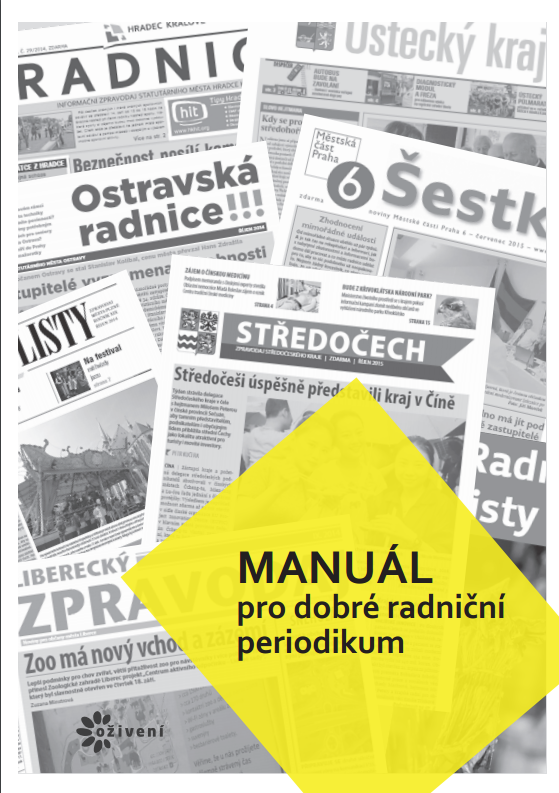 Zvyšovanie možnosti participácie pre občanov

Spravodlivá súťaž regionálnych politických síl
KDE Hľadať INFORMÁCIE?
hlasnetruby.transparency.sk
Podrobné vysvetlenie postupu hodnotenia
 415 novín na jednom mieste, v ktorých možno po stranách prezerať hodnotenie v jednotlivých krokoch
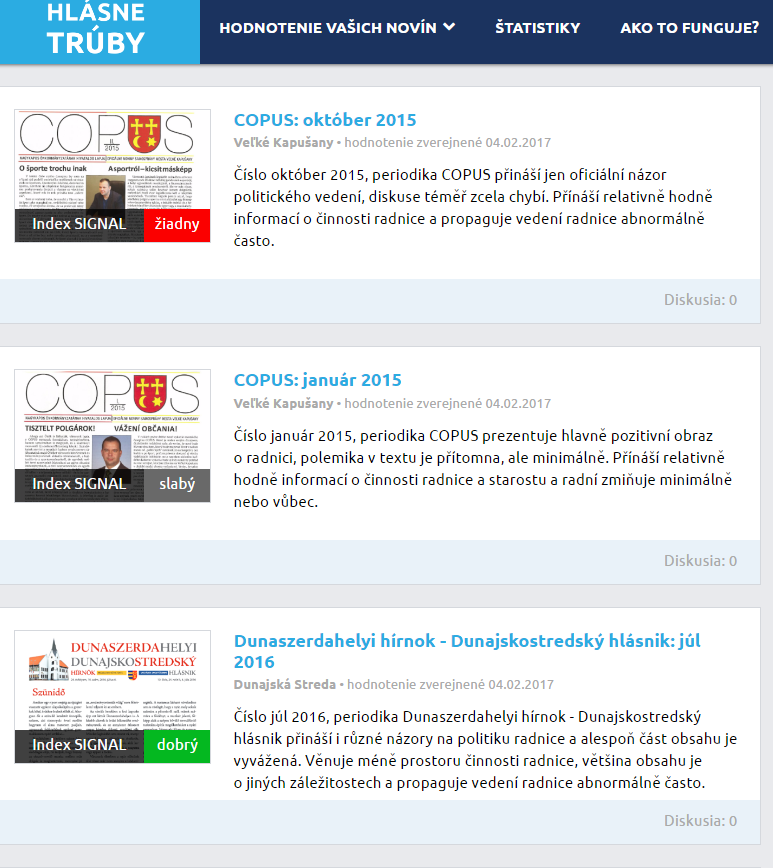 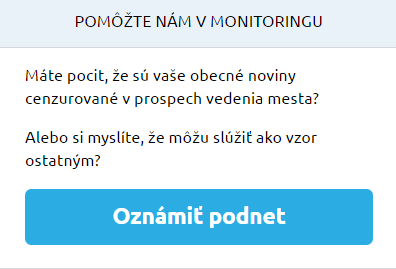 Štatistiky      z hodnotenia
Možnosť nahlásiť podnet
ĎAKUJEME ZA POZORNOSŤ
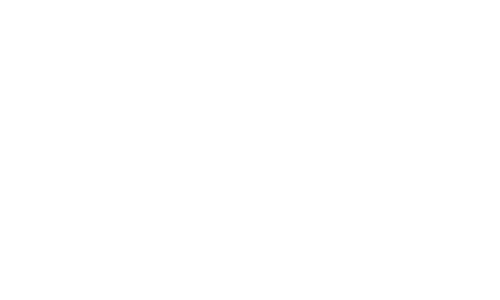 hlasnetruby.transparency.sk
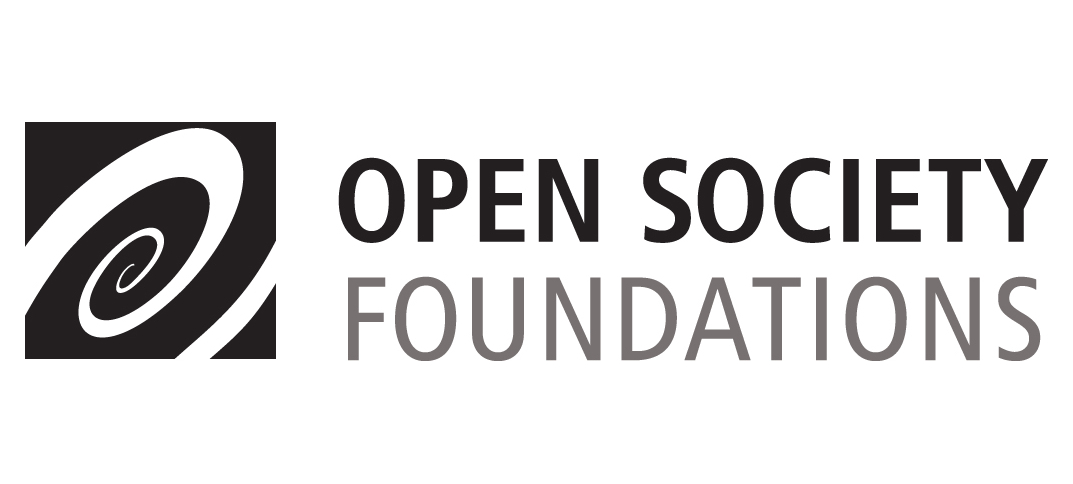 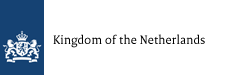